Đọc, viết các số tự nhiên trong hệ thập phân
Toán
(Tiết 2)
LUYỆN TẬP
Viết số thành tổng theo các hàng.
1
a) 3 308                     
b) 76 054                  
c) 400 061 340
= 3 000 + 300 + 8
= 70 000 + 6 000 + 50 + 4
= 400 000 000 + 60 000 + 1 000 + 300 + 40
Cho các số: 123 368 008; 123 805 ; 123
Trong các số trên.
2
a) Số nào có lớp đơn vị gồm các chữ số 1 ; 2 ; 3?
b) Số nào có chữ số 8 ở hàng trăm?
c) Số nào khi viết thành tổng theo các hàng thì có một số hạng là 3 000 000?
123 368 008
123 805
123
3
Số?
Trong buổi đồng diễn thể dục, tất cả học sinh lớp 4C xếp thành một hàng ngang. Từ trái sang phải hay từ phải sang trái, bạn Bích đều ở vị trí thứ 18 trong hàng. Lớp 4C có ...... học sinh.
35
18
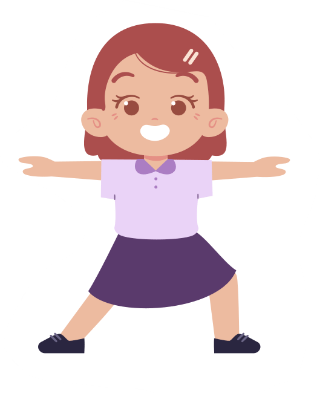 17 bạn
17 bạn
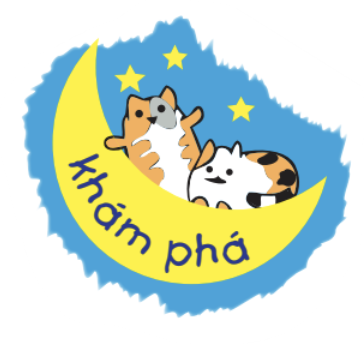 Một nghìn triệu gọi là một tỉ.
Số 1 000 000 000 đọc là một tỉ.
Đọc các số trong mỗi câu sau:
a) 3 000 000 000
b) 25 000 000 000
c) Dân số thế giới tính đến tháng 7 năm 2021 là khoảng 7 837 000 000 người.
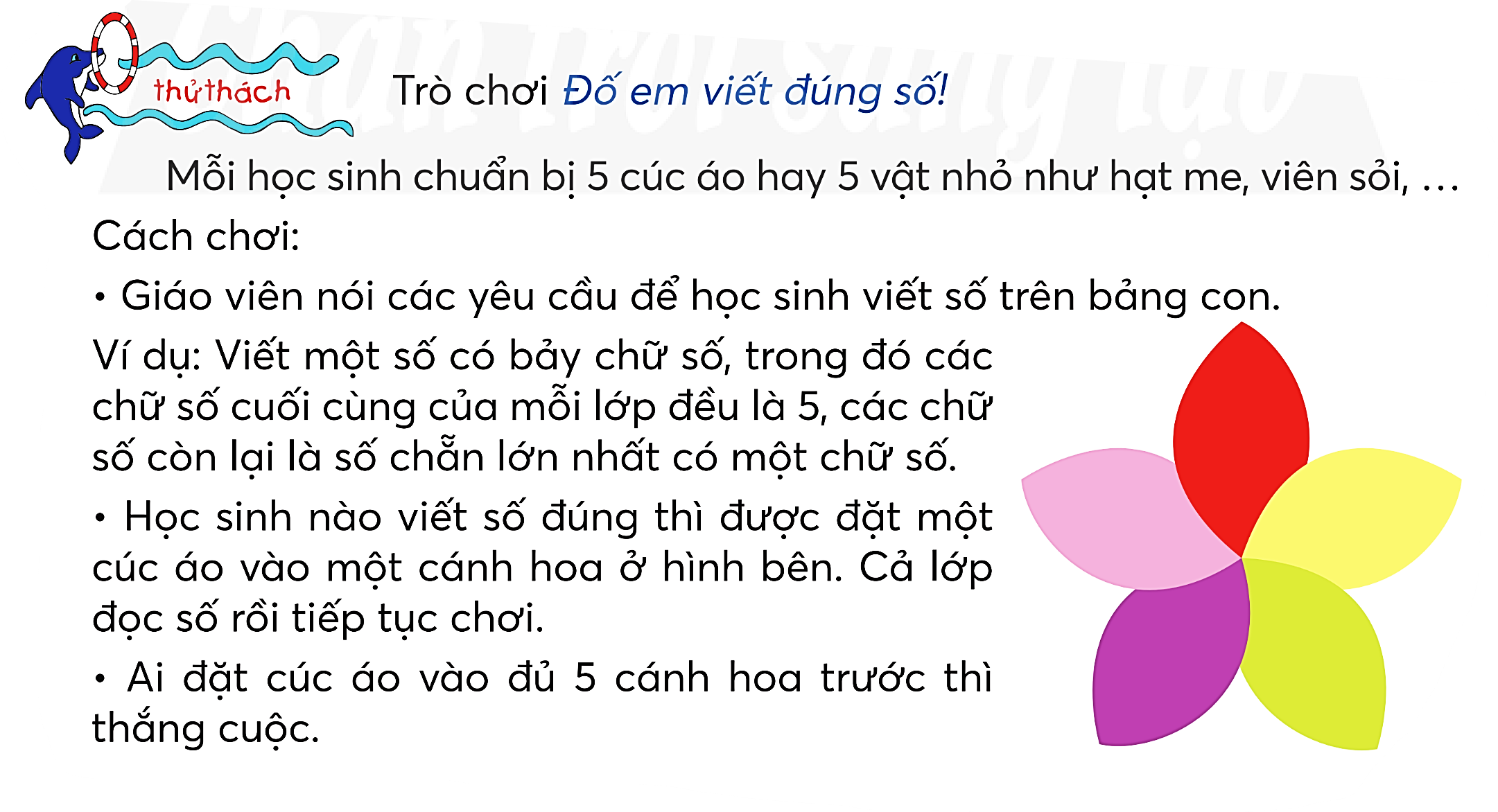